To make predictions using details stated and implied
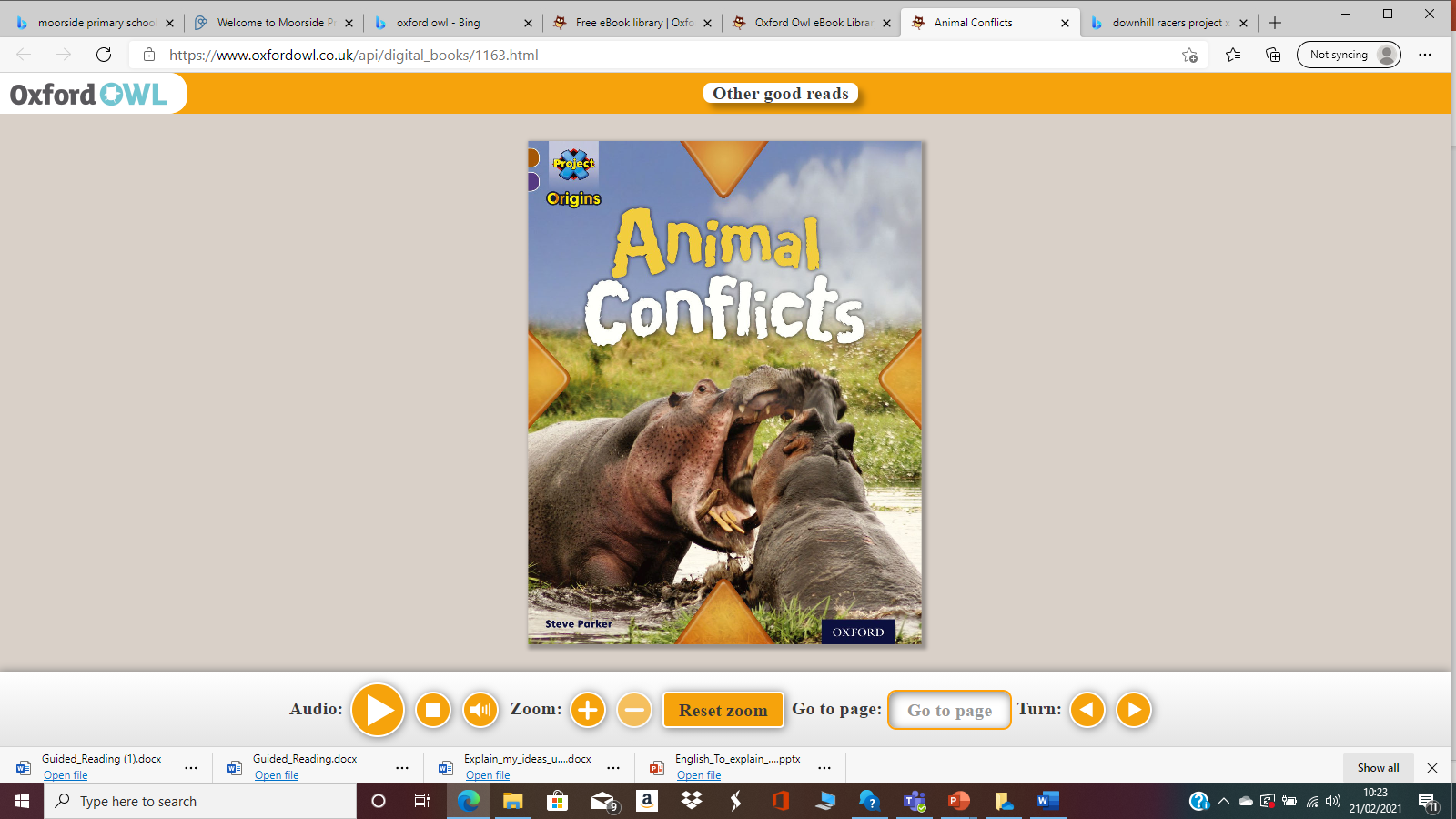 Here is the front cover of our new text that we will be reading and working on over the next few days.
 
What do you think this book might be about? What is meant by the word ‘conflict’?
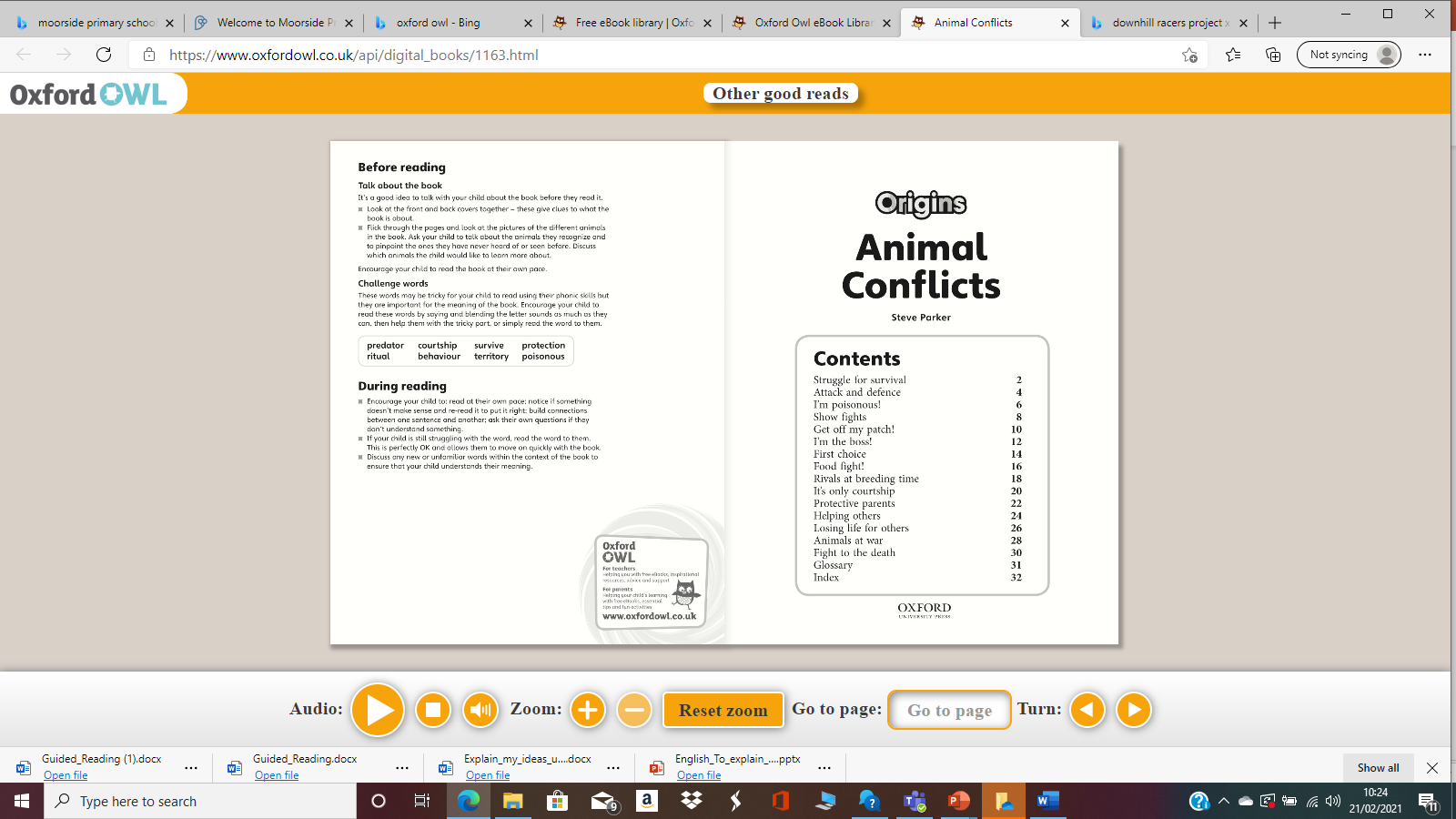 Here are the first four chapters of the book. Make a prediction for each chapter.